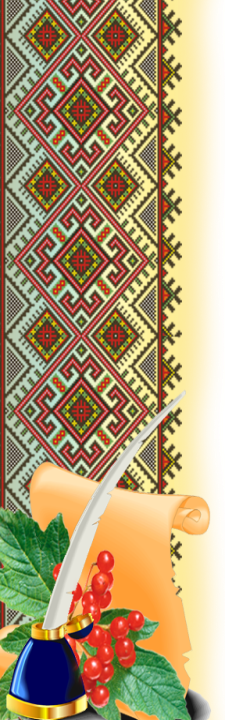 Кирнасівська  ЗШ І-ІІІ ступенів
Тульчинської районної ради
Вінницької області
Модель превентивної освіти
 у школі, дружній до дитини
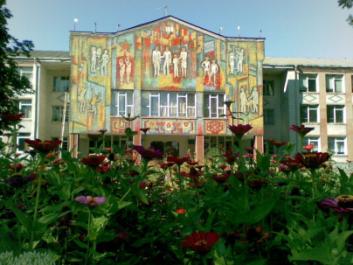 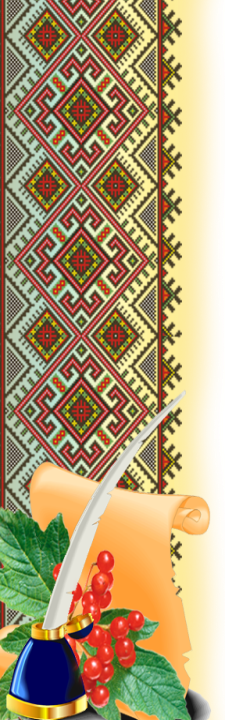 Бачити гарне в людині завжди важко…
Гарне в людині доводиться проектувати,
І вихователь зобов’язаний це робити.
А. С. Макаренко.
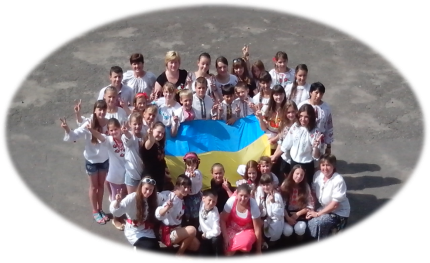 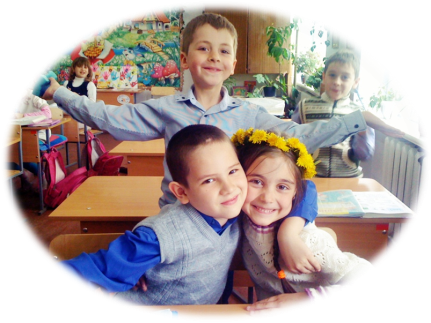 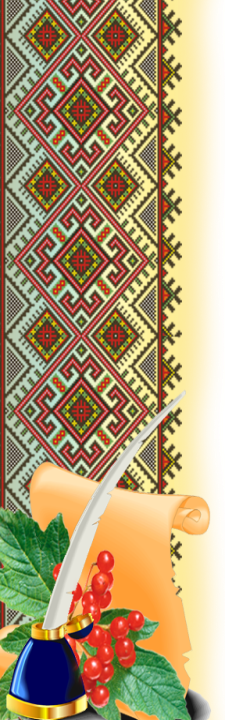 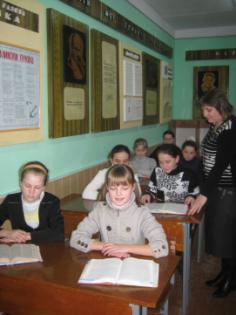 Ми навчаємось!
Станом на 01.09.2013 р. у школі навчається 393 учні, в тому числі 
 у школі І  ступеня – 140, 
у школі ІІ ступеня – 202, 
у школі ІІІ ступеня - 51.
Ми навчаємо!
Навчально-виховний процес здійснюють 41 досвідчених педагогів, серед яких:
Вчителів вищої категорії – 14
Вчителів першої категорії – 15
Вчителів другої категорії – 5
Вчителів, що мають звання «Старший вчитель» –  3
Вчителів, що мають звання «Вчитель-методист» – 3
Керівників предметних районних методичних об’єднань – 2
Переможців районних та обласних творчих конкурсів серед педагогічних працівників - 9
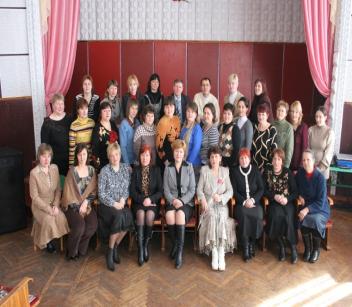 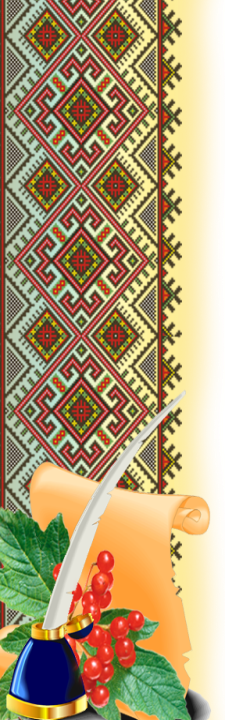 Девіз школи
«Сьогодні діти – завтра народ!»
(В. Сухомлинський )
Проблема, над якою працює школа: 

«Створення в школі відповідної інтелектуальної та емоційної атмосфери – головний чинник здобуття якісної освіти»
Кредо школи

Допомогти кожному знайти свій шлях, повести дітей дорогою успіху, навчити їх мистецтву успішного життя, роботи, творчості.
У школі працюють:комп’ютерний клас, художня студія, танцювальний ансамбль «Грація», тренажерна зала. Створена дитяча організація “Дивограй”
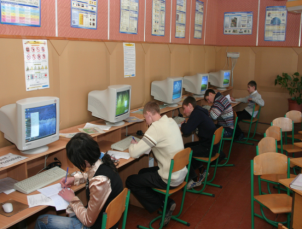 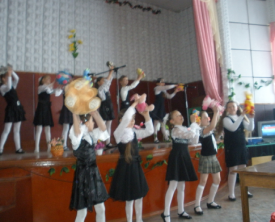 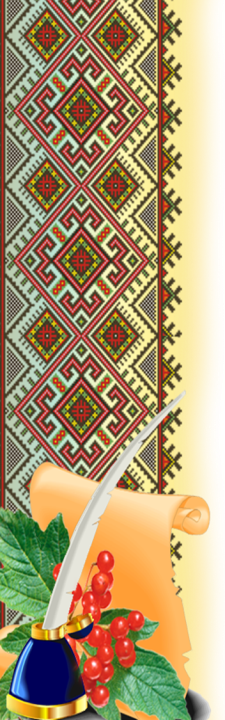 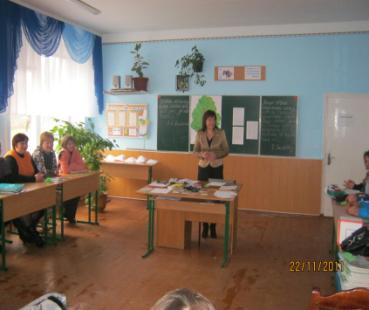 Превентивне виховання :
це цілісна система підготовчих, профілактичних дій педагогічного колективу з метою запобігання формуванню негативних звичок, рис характеру та проявам асоціальної поведінки підлітків, а також організація належного догляду за їх діяльністю.
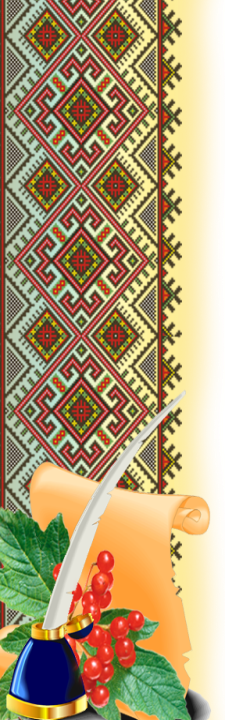 Сутність : 

       комплексний цілеспрямований вплив на особистість у процесі її активної динамічної взаємодії із соціальними інституціями, спрямованої на фізичний, психічний, духовний,соціальний розвиток особистості; вироблення в неї імунітету до негативних впливів соціального оточення , профілактику, корекцію і подолання асоціальних проявів у поведінці дітей та молоді , а саме :

правопорушень (схильність до агресії , крадіжок, брехні та інших вад, що можуть призвести до кримінальних дій);
поганих звичок (алкоголізму , наркоманії,  тютюнопаління , токсикоманії, то що );
статевих порушень  та їх наслідків ( статевої розпусти , венеричних захворювань, ВІЛ, СНІД , проституції , то що) ;
егоцентризму та екологічної брутальності (позитивне ставлення до всього, що оточує, свідомість, підвищення культури споживання , загальноприйнятні норми людської моралі, то що).
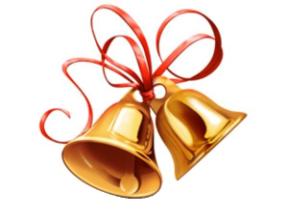 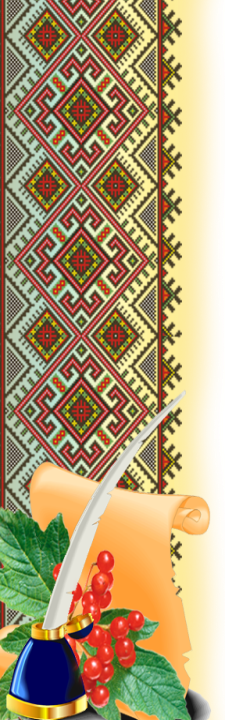 Завданняпревентивного виховання
створення умов для формування позитивних якостей особистостей;
забезпечення соціально-психологічної діяльності;
надання комплексної психолого-педагогічної та медико-соціальної допомоги неповнолітнім;
забезпечення адекватної соціальної реабілітації неповнолітніх, які вчинили протиправні дії або зловживають психоактивними речовинами;
сприяння виробленню інтегрованих міждисциплінарних підходів, об'єднанню зусиль різних суб'єктів превентивної роботи
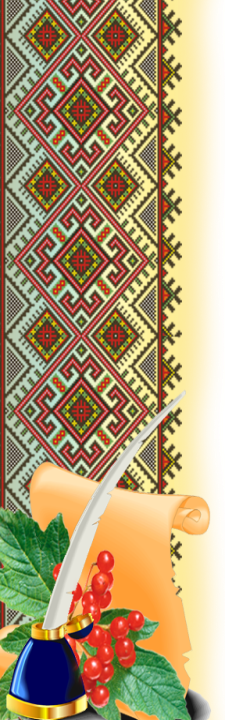 Мета :
Сформувати  позитивні якості особистості :  правової свідомості , уявлень, переконань, що склалися в суспільстві, почуттів, що регулюють поведінку, активної протидії порушникам законів ; 

підвищення правової культури всіх учасників  НВП; 

формуватння навичок здорового способу життя; 

профілактика вживання наркотичних , алкогольних і психотропних речовин;
 
надавати комплексну психолого-педагогічної допомогу неповнолітнім;

забезпечити адекватну соціальну реабілітацію неповнолітніх, 
     які вчинили протиправні дії , або зловживають психоактивними
     речовинами;
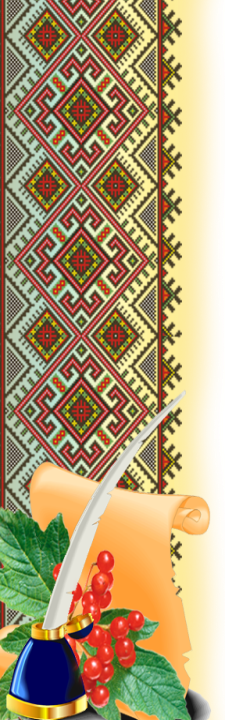 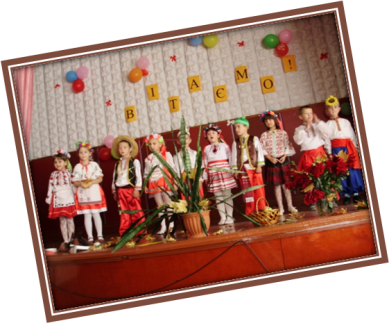 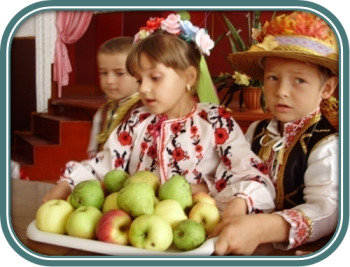 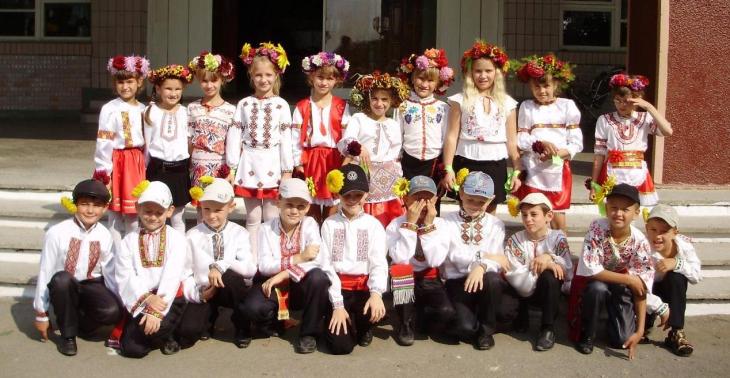 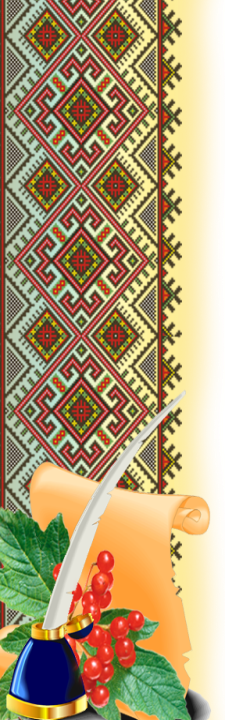 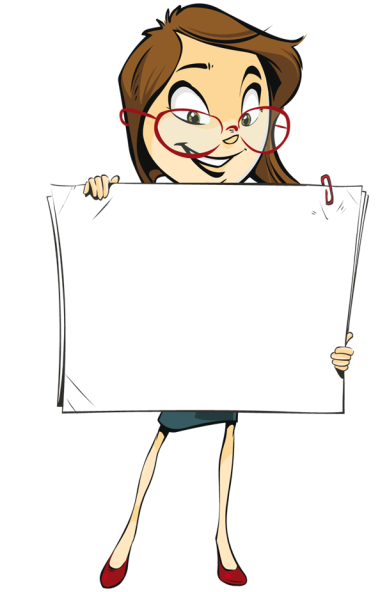 відображається в розділах річного плану роботи школи : 
Виховні заходи з превентивного виховання учнів  1-11 класів;
Комплексні заходи з попередження правопорушень , безпритульності  та асоціальної поведінки учнів;
Комплексний план роботи з формування навичок здорового способу життя ;
План спільної профілактичної діяльності школи і відповідних служб міста;
Комплексний та індивідуальні плани роботи з дітьми девіантної поведінки ;
Комплексний план заходів роботи з батьками ( батьківський лекторій, заходи з попередження насилля в родині,) та індивідуальні плани роботи з асоціальними родинами.
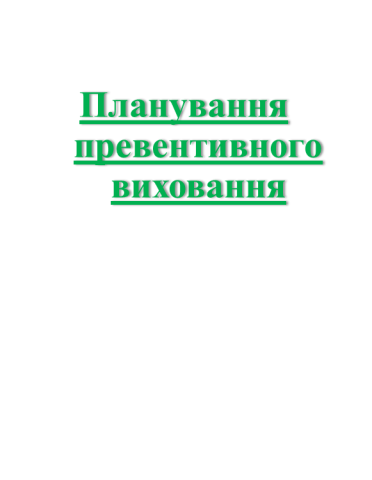 Очікувані   виховні   досягнення :
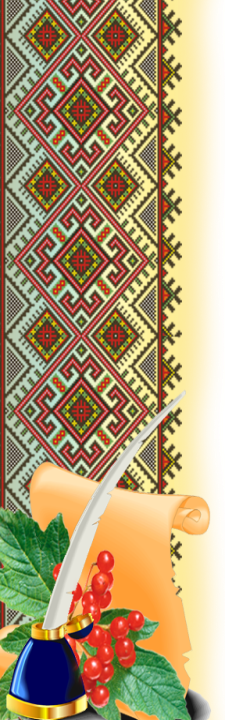 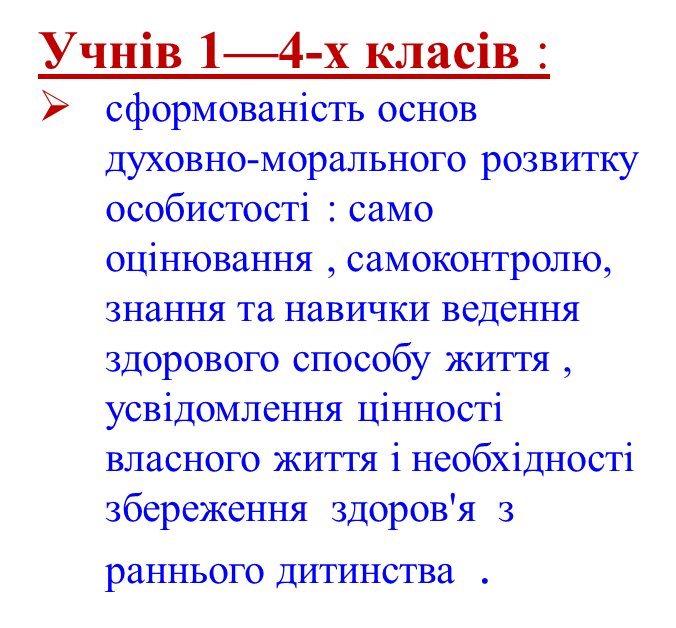 Учнів 5-7-х класів : 
Усвідомлення : 
норм та правил власної поведінки та норм соціально важливих для суспільства; 
наслідків негативного впливу шкідливих звичок на здоров'я людини; 
сформованість активної життєвої позиції щодо негативних проявів у соціумі;
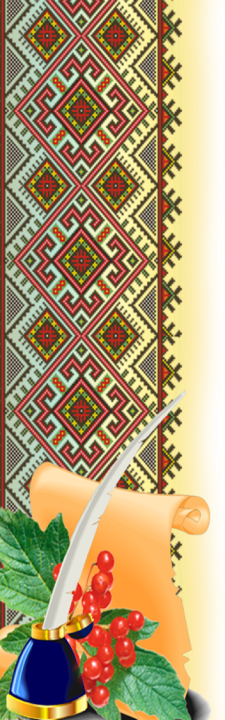 Очікувані   виховні   досягнення :
Учнів 10-12-х класів : 

сформованість життєвих компетенцій, активної та громадської позиції, необхідності дотримуватись конституційно-правових норм, своїх прав, обов'язків ;
імунітету до асоціальних впливів, чітке розуміння необхідності ведення здорового способу життя;
готовності до виконання різних соціальних ролей;
наявність життєвих пріоритетів, цілей та ідеалів.
Учнів 8-9-х класів  : 

усвідомлення наслідків негативного впливу шкідливих звичок на здоров'я людини;
розуміння необхідності подолання стигматизації та дискримінації людей, що живуть з ВІЛ;
вміння визначати свій соціальний статус у соціальній групі, адаптуватися в різних життєвих ситуаціях та конструктивно впливати на них, регулювати власну поведінку; 
розуміння особистістю своїх прав, свобод, обов'язків.
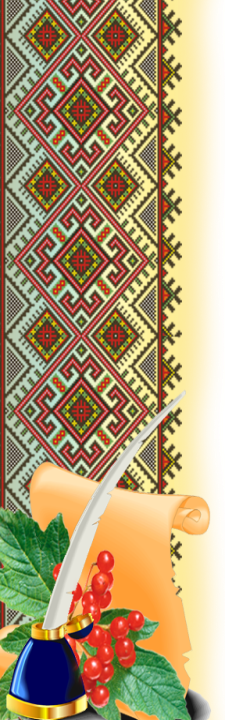 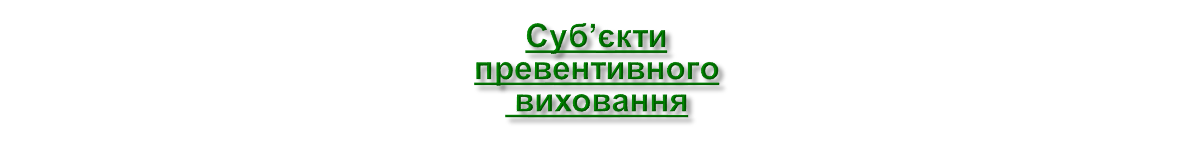 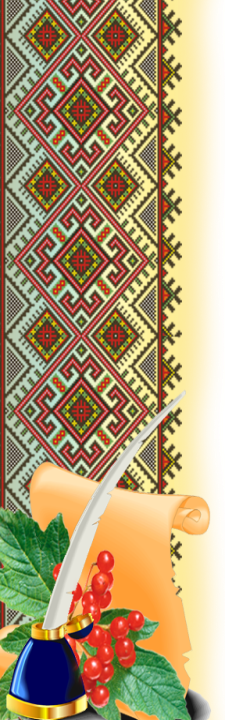 Форми і методи роботи
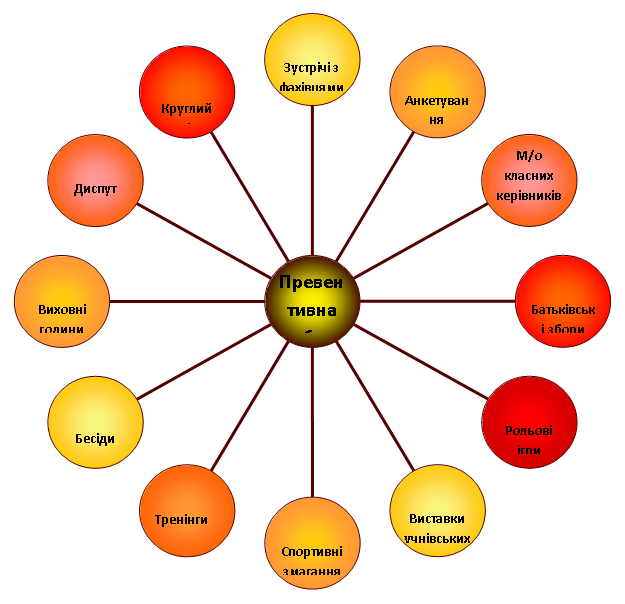 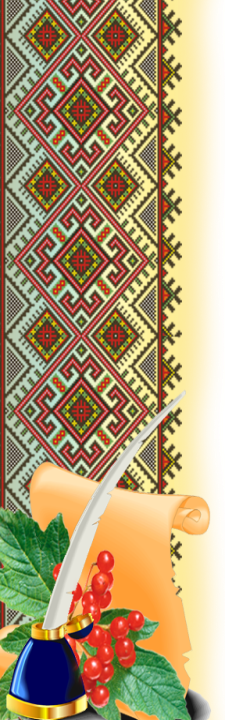 Зв’язок  з навчальними  закладами
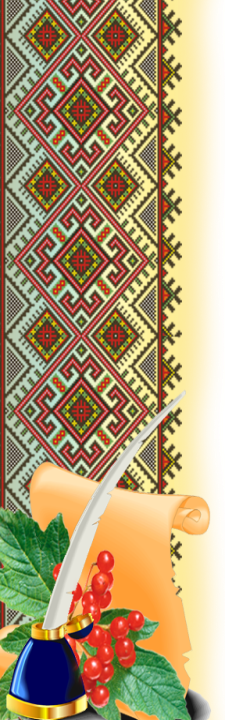 Превентивне виховання в дії
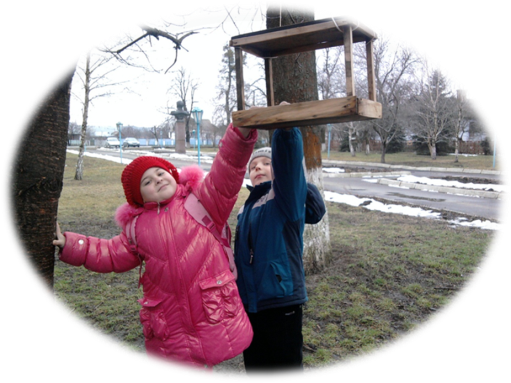 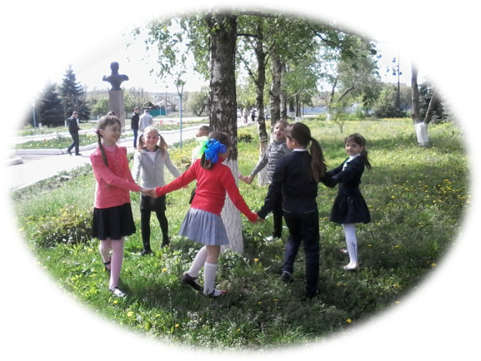 Добра Людина не падає з неба, її потрібно виховувати.                             В.О. Сухомлинський
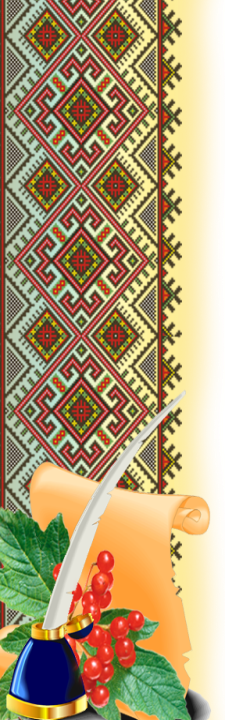 Журнал родинних справ
Спортивне змагання “Тато, мама і я – спортивна сім’я“
“ Сюрприз для мами “
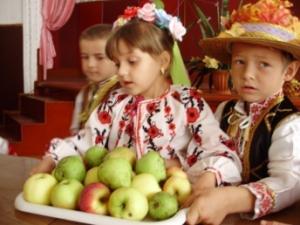 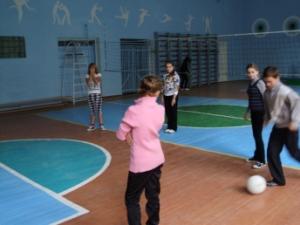 Круглий стіл  “ Батьки! Давайте жити дружно!“
Великодні зустрічі “Я руки мамині до серця пригортаю “
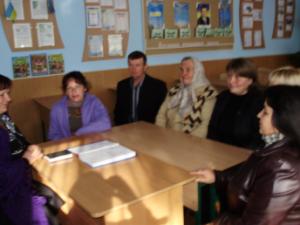 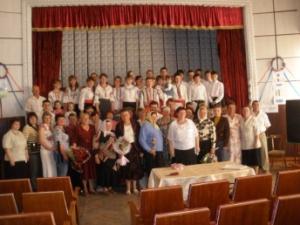 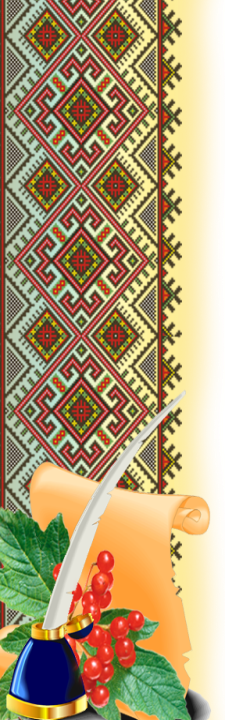 Зустрічі поколінь
Традицією в роботі школи  стало проведення зустрічей поколінь на честь свята Перемоги, до Дня захисника Вітчизни, свята Матері
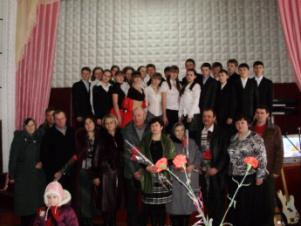 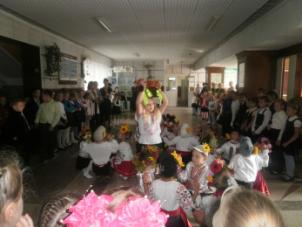 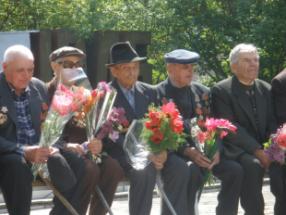 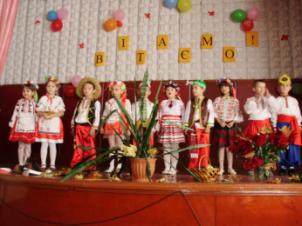 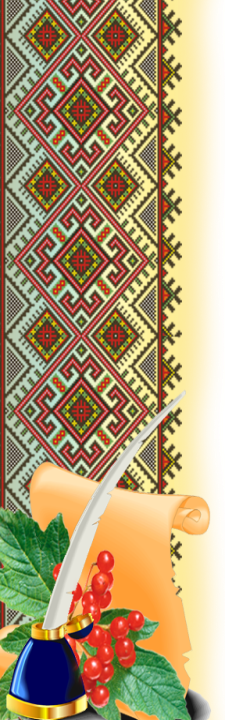 Наші координати:

Україна
236 52
Вінницька  область
Тульчинський район
смт. Кирнасівка
вул. Леніна, 13

Тел. (043) 35-53-1-74

http://krn.tuedu.vn.ua

E-mail: krn@tuedu.vn.ua
Ласкаво просимо на гостину!